Vendor Landscape: Security Information & Event Management (SIEM)
Optimize IT security management and simplify compliance with SIEM tools.
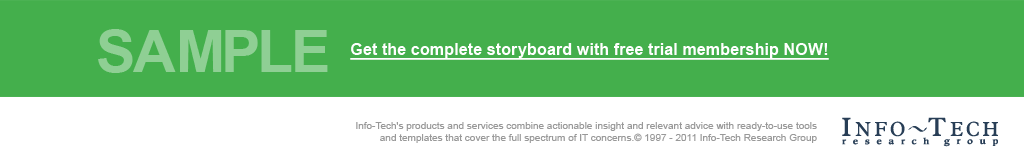 Info-Tech's products and services combine actionable insight and relevant advice with ready-to-use toolsand templates that cover the full spectrum of IT concerns.© 1997 - 2014 Info-Tech Research Group
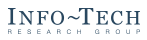 Introduction
Understand your organization’s requirements for Security Information & Event Management (SIEM) to ensure product selection achieves key goals.
This Research Is Designed For:
This Research Will Help You:
Organizations seeking a SIEM solution.
Their SIEM use case may include:
IT leaders considering SIEM technology to reduce the cost of meeting ever-increasing compliance requirements.
IT leaders looking to enhance the effectiveness of existing IT security operations.
Organizations seeking to improve risk management processes.
Understand the capabilities of SIEM technologies and their potential use cases.
Differentiate between vendor offerings and identify what aligns with your organization’s requirements.
Shortlist vendors, prepare a request for proposal (RFP), and score RFP responses to select a SIEM solution.
Maximize your investment in SIEM.
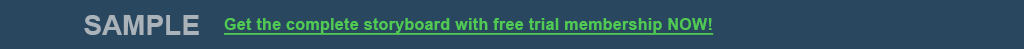 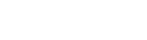 How to use this Vendor Landscape
There are multiple ways you can use this Info-Tech Vendor Landscape in your organization. Choose the option that best fits your needs:
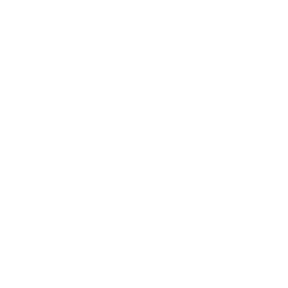 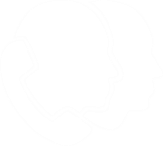 Free Guided Implementation
Vendor Landscape
We recommend that you supplement the Vendor Landscape with a Guided Implementation.
Guided Implementations are included in most advisory membership seats. Our expert analysts will provide telephone assistance to you and your team at key project milestones to review your materials, answer your questions, and explain our methodology.
Do-It-Yourself
Use this Vendor Landscape to help you complete your purchasing decision. The slides in this VL will walk you through our recommended evaluated vendors in this market space with supporting tools and deliverables ready for you to make your decision.
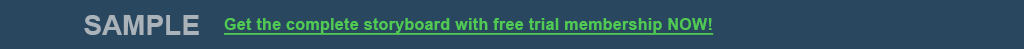 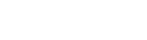 Guided Implementation points in the SIEM Vendor Landscape
Book a Guided Implementation Today: Info-Tech is just a phone call away and can assist you with your evaluation. Our expert Analysts can guide you to successful technology selection.
Here are the suggested Guided Implementation points for the SIEM Vendor Landscape:
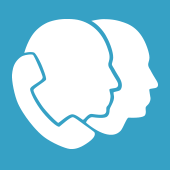 This symbol signifies when you’ve reached a Guided Implementation point in your project.
To enroll, send an email to GuidedImplementations@InfoTech.com or call 1-888-670-8889 and ask for the Guided Implementation Coordinator.
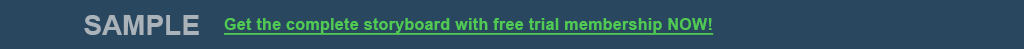 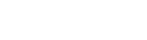 Market overview
How it got here
Where it’s going
Vendors will improve threat intelligence gathering and feeding capabilities to decrease time to detect the latest threats. As well, an increased focus on security analytics will emerge to detect targeted attacks based on small data volumes. 
SME customers will increase demand for full out-of-the-box SIEM solutions that are easy to use with near-full feature functions and support services.
Increasing consolidation is occurring in the market with larger security vendors or infrastructure firms purchasing dedicated SIEM organizations. This may result in decreasing competitive evaluations by customers if they are concerned with seeking a strategic vendor. 
Managed SIEM services will take on increasing importance as smaller or less inclined organizations seek out third-party support to monitor SIEM on a continuous basis.
The ability for the product to learn to recognize what's abnormal (adaptive intelligence) will become a differentiating factor once it is developed commercially.
Originally, basic log centralization was created from a need for central review capabilities. Regulatory and compliance requirements began to take effect requiring certain controls, including monitoring of logs, to be part of an organization’s information security. 
SIEM grew from the conjoining Security Event Management and Security Information Management (which itself grew out of simpler Log Management). 
The market soon needed increased detection capabilities. From log collection moving into SIEM functions, threat detection and intelligence tools were developed to provide network visibility. 
SIEM solutions historically focused on large, regulated enterprises. Today vendors offer simplified, streamlined, all-in-one solutions aimed at the SME space. 
SIEM technologies are adapting to increased demand for a variety of offerings while developing better detection capabilities in the face of targeted attacks.
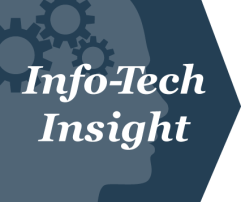 As the market evolves, capabilities that were once cutting edge become default and new functionality becomes differentiating. Log data enrichment has become a Table Stakes capability and should no longer be used to differentiate solutions. Instead focus on peripheral security solution integration and security analytic capabilities to get the best fit for your requirements.
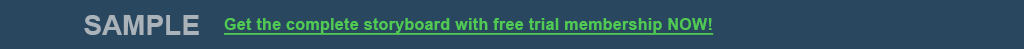 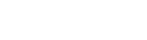 Table Stakes represent the minimum standard; without these, a product doesn’t even get reviewed
The Table Stakes
What does this mean?
The products assessed in this Vendor LandscapeTM meet, at the very least, the requirements outlined as Table Stakes. 

Many of the vendors go above and beyond the outlined Table Stakes, some even do so in multiple categories. This section aims to highlight the products’ capabilities in excess of the criteria listed here.
What it is:
Feature
Collection from firewall and network logs, IDS logs, Windows server logs, web server logs, and various syslog sources.
Basic Collection, Aggregation, Normalization (CAN)
Basic Correlations
Out-of-the-box correlation policies for basic CAN data, acting in near real time.
Basic Alerting
Logging for all correlated events and alerting via pager/email/text for those that exceed a given threshold or meet specific alert criteria.
If Table Stakes are all you need from your SIEM solution, the only true differentiator for the organization is price. Otherwise, dig deeper to find the best price to value for your needs.
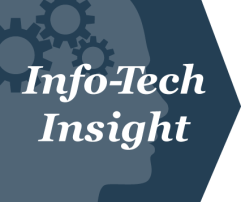 Basic Reporting
Availability of a variety of out-of-the-box reports that can be run on a scheduled and ad hoc basis.
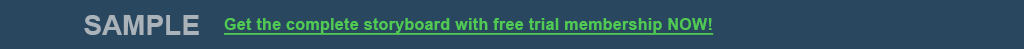 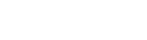 Advanced Features are the capabilities that allow for granular market differentiation
Scoring Methodology
Advanced Features
Info-Tech scored each vendor’s features offering as a summation of its individual scores across the listed advanced features. Vendors were given one point for each feature the product inherently provided. Some categories were scored on a more granular scale with vendors receiving half points.
What we looked for:
Feature
Advanced CAN from net flow, identity, database, application, configuration and file integrity data sources.
Log Data Enrichment
Advanced Correlation
Advanced canned policies, user-defined policies,  adaptive/heuristic policies, and host criticality information inclusion.
Advanced Alerting
Programmable/customizable alerting responses and injection into native or third-party workflow tools.
Advanced Reporting
Flexible dashboards, custom and compliance reporting capabilities, and ability to export to external reporting infrastructure.
Forensic Analysis Support
Ability to generate custom data queries through flexible drill-down capabilities and export functions.
Data Management Security
Granular access controls to system and log data, encryption of SIEM data (in storage and transmission).
For an explanation of how Advanced Features are determined, see Information Presentation – Feature Ranks (Stoplights) in the Appendix.
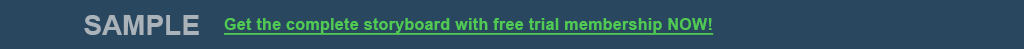 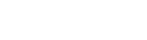 Advanced Features are the capabilities that allow for granular market differentiation
Scoring Methodology
Advanced Features (Continued)
Info-Tech scored each vendor’s features offering as a summation of its individual scores across the listed advanced features. Vendors were given one point for each feature the product inherently provided. Some categories were scored on a more granular scale with vendors receiving half points.
What we looked for:
Feature
Notable storage capacity, data compression, and inherent hierarchical storage management with integration capabilities.
Data Management Retention
Unified Compliance Framework
Solution leverages the UCF to enable advanced compliance reporting.
Threat Intelligence Feed
Vendor-provided security threat intelligence feed.
Automated Remediation
Bi-directional communication with network and security devices to enable automated remediation in face of defined incidents.
For an explanation of how Advanced Features are determined, see Information Presentation – Feature Ranks (Stoplights) in the Appendix.
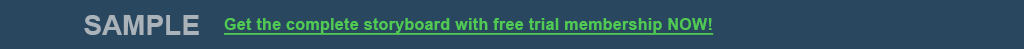 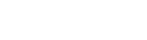 Appendix
Vendor Landscape Methodology: Overview
Vendor Landscape Methodology: Product Selection & Information Gathering
Vendor Landscape Methodology: Scoring
Vendor Landscape Methodology: Information Presentation
Vendor Landscape Methodology: Fact Check & Publication
Product Pricing Scenario
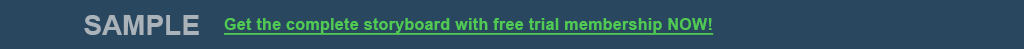 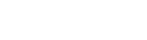 Vendor Landscape Methodology:Overview
Info-Tech’s Vendor Landscapes are research materials that review a particular IT market space, evaluating the strengths and abilities of both the products available in that space, as well as the vendors of those products. These materials are created by a team of dedicated analysts operating under the direction of a senior subject matter expert over a period of six weeks.
Evaluations weigh selected vendors and their products (collectively “solutions”) on the following eight criteria to determine overall standing:
Features: The presence of advanced and market-differentiating capabilities.
Usability: The intuitiveness, power, and integrated nature of administrative consoles and client software components.
Affordability: The three-year total cost of ownership of the solution.
Architecture: The degree of integration with the vendor’s other tools, flexibility of deployment, and breadth of platform applicability.
Viability: The stability of the company as measured by its history in the market, the size of its client base, and its financial performance.
Strategy: The commitment to both the market-space, as well as to the various sized clients (small, mid-sized, and enterprise clients).
Reach: The ability of the vendor to support its products on a global scale.
Channel: The measure of the size of the vendor’s channel partner program, as well as any channel strengthening strategies.
Evaluated solutions are plotted on a standard two by two matrix:
Champions: Both the product and the vendor receive scores that are above the average score for the evaluated group.
Innovators: The product receives a score that is above the average score for the evaluated group, but the vendor receives a score that is below the average score for the evaluated group.
Market Pillars: The product receives a score that is below the average score for the evaluated group, but the vendor receives a score that is above the average score for the evaluated group.
Emerging Players: Both the product and the vendor receive scores that are below the average score for the evaluated group.
Info-Tech’s Vendor Landscapes are researched and produced according to a strictly adhered to process that includes the following steps:
Vendor/product selection
Information gathering
Vendor/product scoring
Information presentation
Fact checking
Publication
This document outlines how each of these steps is conducted.
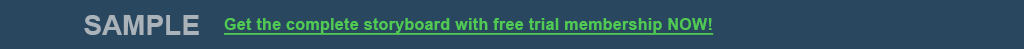 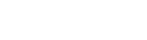 Vendor Landscape Methodology:Vendor/Product Selection & Information Gathering
Info-Tech works closely with its client base to solicit guidance in terms of understanding the vendors with whom clients wish to work and the products that they wish evaluated; this demand pool forms the basis of the vendor selection process for Vendor Landscapes. Balancing this demand, Info-Tech also relies upon the deep subject matter expertise and market awareness of its Senior, Lead, and Principle Research Analysts to ensure that appropriate solutions are included in the evaluation. As an aspect of that expertise and awareness, Info-Tech’s analysts may, at their discretion, determine the specific capabilities that are required of the products under evaluation, and include in the Vendor Landscape only those solutions that meet all specified requirements. 
Information on vendors and products is gathered in a number of ways via a number of channels.
Initially, a request package is submitted to vendors to solicit information on a broad range of topics. The request package includes:
A detailed survey.
A pricing scenario (see Vendor Landscape Methodology: Price Evaluation and Pricing Scenario, below).
A request for reference clients.
A request for a briefing and, where applicable, guided product demonstration.
These request packages are distributed approximately twelve weeks prior to the initiation of the actual research project to allow vendors ample time to consolidate the required information and schedule appropriate resources.
During the course of the research project, briefings and demonstrations are scheduled (generally for one hour each session, though more time is scheduled as required) to allow the analyst team to discuss the information provided in the survey, validate vendor claims, and gain direct exposure to the evaluated products. Additionally, an end-user survey is circulated to Info-Tech’s client base and vendor-supplied reference accounts are interviewed to solicit their feedback on their experiences with the evaluated solutions and with the vendors of those solutions.
These materials are supplemented by a thorough review of all product briefs, technical manuals, and publicly available marketing materials about the product, as well as about the vendor itself.
Refusal by a vendor to supply completed surveys or submit to participation in briefings and demonstrations does not eliminate a vendor from inclusion in the evaluation. Where analyst and client input has determined that a vendor belongs in a particular evaluation, it will be evaluated as best as possible based on publicly available materials only. As these materials are not as comprehensive as a survey, briefing, and demonstration, the possibility exists that the evaluation may not be as thorough or accurate. Since Info-Tech includes vendors regardless of vendor participation, it is always in the vendor’s best interest to participate fully.
All information is recorded and catalogued, as required, to facilitate scoring and for future reference.
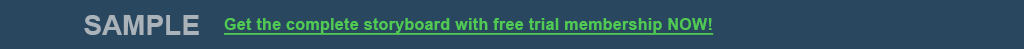 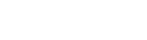 Info-Tech Research Group Helps IT Professionals To:
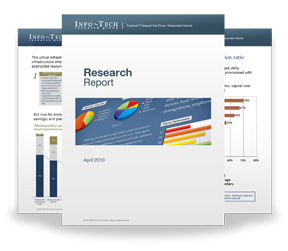 Quickly get up to speedwith new technologies
Make the right technologypurchasing decisions – fast
Deliver critical ITprojects, on time andwithin budget
Manage business expectations
Justify IT spending andprove the value of IT
Train IT staff and effectivelymanage an IT department
Sign up for free trial membership to get practical
solutions for your IT challenges
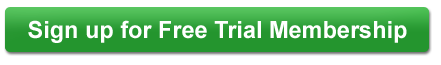 “Info-Tech helps me to be proactive instead of reactive –a cardinal rule in a stable and leading edge IT environment.
- ARCS Commercial Mortgage Co., LP
Toll Free: 1-888-670-8889
www.infotech.com
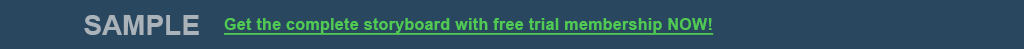 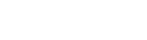